Совершенствование процедур контроля и оценки качества филологического образования (по материалам семинаров ФИПИ,                                    20-21.09.2016, г. Москва)
ВОЛОДИНА Е.Н.,
к.ф.н., доцент кафедры социально-гуманитарных дисциплин ТОГИРРО, 
8-904-875-73-59
elena_mayak_@mail.ru
Тенденция к цементированию национального образования
ФГОС
единое образовательное пространство
ЕГЭ 
единые учебники
единые УМК
единый инструментарий оценки качества обучения
Цели и задачи проведения  итогового сочинения
Итоговое сочинение
Задачи: 
обеспечение
допуска  к ГИА (оценка школой: «зачет-незачет»)

форма индивидуальных достижений абитуриентов (оценка вуза: до 10 баллов к ЕГЭ)
Цели:
формирование
 самосознания обучающегося, умения мыслить и доказывать свою позицию
читательской культуры (рассуждение с опорой на самостоятельно выбранные произведения отечественной и мировой литературы)
речевой культуры
http://fipi.ru/ege-i-gve-11/itogovoe-sochinenie
Результаты итогового сочинения 2015-2016 уч.г.(сводные результаты по всем субъектам российской федерации)
Данные с учетом всех этапов проведения 
итогового сочинения:
Из участников сочинения, выпускников текущего года и прошлых лет, зачет получили 97% писавших

Из выпускников текущего года:
зачет с первого раза получили более 90% участников; 
зачет не с первого раза получили 2% участников; 
не допущены к ГИА по причине получения «незачета» 1% участников

Предпочтения в темах:
«Любовь» - 51%; 
«Путь» - 16% ; «Дом» - 15%; 
«Год литературы» - 13%; 
«Время» - 5%
Типичные ошибки выпускников 
в содержании и структуре итоговых сочинений
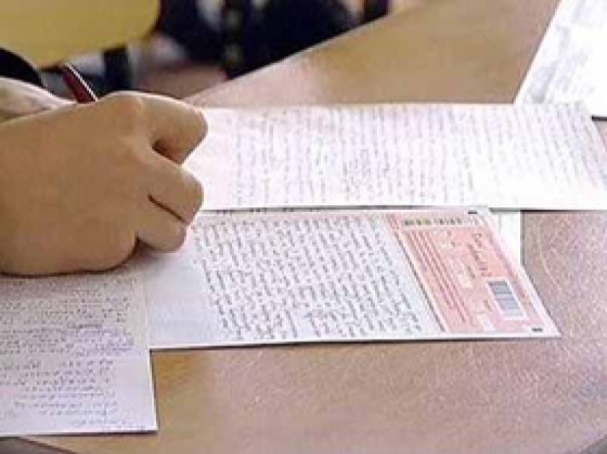 Недостаточное внимание к формулировке темы, ракурсу постановки проблемы в заданном вопросе, расширение темы до уровня тематического направления;
Неумение выявить ключевые слова темы, подобрать к своим тезисам верную аргументацию; 
Непонимание терминов и нравственно-психологических понятий в формулировке темы;
Неумение сформулировать главную мысль и доказать ее;
Ошибки в подборе литературного материала для аргументации  мыслей;
Отсутствие смысловых связей между основными частями сочинения;
Непродуманность структуры и композиции сочинения, наличие логических и речевых ошибок;
Ошибки в процессе редактирования, переписывания и проверки сочинения.
Результаты итогового сочинения 2015-2016 уч.г.(сводные результаты по всем субъектам российской федерации)
«Незачет»:

 по требованию 1 (Объем сочинения) и требованию 2 (Самостоятельность написания сочинения) - около 1%

по критерию 1 (Соответствие теме) – 2,4%

по критерию 2 (Аргументация. Привлечение литературного материала) – 2,8%

по критерию 3 (Композиция и логика рассуждения) – 11%

по критерию 4 (Качество письменной речи) – 21%

по критерию 5 (Грамотность) – 22,5%
Пути предупреждения 
типичных ошибок
 в содержании и структуре
 итоговых сочинений
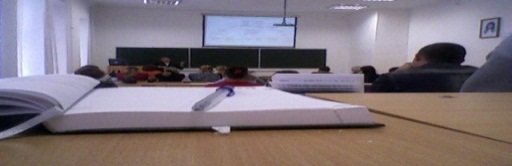 Повышение квалификации учителей-словесников  по проблемам обучения итоговому сочинению, актуализация его специфики и отличий от традиционного сочинения по литературе.
Определение приоритетных направлений методической работы по проблемам обучения итоговому сочинению.
Усиление внимания к методике обучения итоговому сочинению:
подготовка к итоговому сочинению в основной школе: анализ художественных, литературно-критических и публицистических текстов-образцов;
система обучения сочинению на публицистическую тему с привлечением литературных материалов;
анализ готовых сочинений выпускников с  разных точек зрения;
обучение редактированию собственных высказываний.
Распределение вузов по наличию в правилах приема на 2015-2016 уч.г. информации об учете баллов за итоговое сочинение(сводные данные по всем федеральным округам)
Распределение вузов по значениям баллов за итоговое сочинение, учитываемых при приеме абитуриентов на 2015-2016 уч.г.
Говорение как форма допуска к ОГЭ в 9 классе
Форматы:
1. Беседа с учителем
2. Работа в парах
3. Компьютер
Общие подходы:
Коммуникативный подход
Неподготовленная, спонтанная речь
Монолог + диалог
Все типы речи (описание, повествование, рассуждение)
Говорение как форма допуска к ОГЭ в 9 классе
Типология заданий:

Выразительное чтение вслух
Монологическое высказывание с элементом диалога (Опишите фотографию. Расскажите о своём посещении музея, которое запомнилось больше всего)
Диалог в парах (Обсудите, нужна ли в школе форма?)
Условный диалог. Интервью (Примите участие в интервью. Вам необходимо ответить на пять вопросов. Пожалуйста, дайте полные ответы на вопросы)
Совершенствование механизмов развития общероссийской системы оценки качества образования путём
Доступность для всех школ
Возможность провести на уровне региона. Возможность получить сводные результаты на федеральном уровне
НЕ ЕГЭ!
Вместо КИМ – варианты проверочной работы
Вместо демоверсии – образец проверочной работы
Нет заданий с выбором ответа
ВПР
Использование банков заданий, построенных с учетом опыта российских и международных оценочных процедур
Русский язык 4 класс – на основе диктанта
Оценка предметных результатов в соответствии с ФГОС, оценка УУД
Оценивание работ на основе стандартизированных критериев, интеграция проекта с системой повышения квалификации в вопросах оценивания
Предоставление школам единых вариантов и критериев оценивания
Оценочные процедуры по диагностике качества национального образования
Исследование компетенций учителей русского языка (апрель-май 2016 года)
Основные блоки работ
Открытый банк оценочных средств 
по русскому языку
Банк
 оценочных средств
Требования ФГОС
ВПР
НИКО
ОГЭ
Исследование компетенций учителей
Конструирование заданий + тестологические нормы
Оценка образовательных достижений
Формирование единого образовательного пространства в Российской Федерации
Совершенствование процедур контроля и оценки качества филологического образования (по материалам семинаров ФИПИ, 20-21.09.2016, г. Москва)
ВОЛОДИНА Е.Н.,
к.ф.н., доцент кафедры социально-гуманитарных дисциплин ТОГИРРО, 
8-904-875-73-59
elena_mayak_@mail.ru